ΚΛΑΣΜΑΤΙΚΟΙ ΚΑΙ ΔΕΚΑΔΙΚΟΙ ΑΡΙΘΜΟΙ
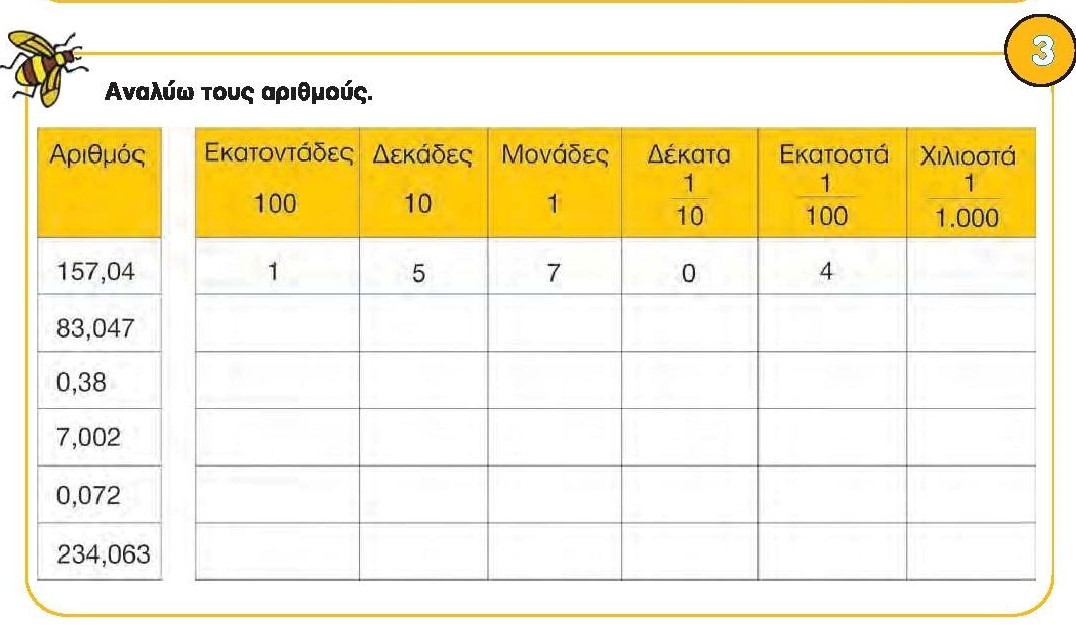 Δ΄ τάξη
Ν.Π.Σ.-Αριθμοί (Δ΄ τάξη)
εισάγονται στην έννοια του κλάσματος ως αριθμού (ως έκφραση σχέσης μεταξύ ποσοτήτων, ανεξαρτήτως αριθμητικών τιμών, π.χ. κοινός τελεστής)
συγκρίνουν κλάσματα με διάφορους τρόπους (λεκτικά και συμβολικά)
Προσθέτουν και αφαιρούν ομώνυμα και μικρά ετερώνυμα κλάσματα.

κλασματικοί αριθμοί (5 ώρες)
Αριθμοί και πράξεις (Δ΄ τάξη)
Αριθμοί και πράξεις (Δ΄ τάξη)
Αριθμοί και πράξεις (Δ΄ τάξη)
Ν.Π.Σ.-Αριθμοί (Δ΄ τάξη)
αναγνωρίζουν δεκαδικούς αριθμούς (μέχρι δυο δεκαδικά ψηφία) σε μια ποικιλία από καθημερινά πλαίσια και εισάγονται στη γραφή και στην ορολογία τους
αναγνωρίζουν ως ειδική περίπτωση τα δεκαδικά κλάσματα (με παρονομαστή το 10 και το 100) και τα μετατρέπουν σε δεκαδική μορφή
συγκρίνουν και διατάσσουν δεκαδικούς αριθμούς
τοποθετούν/παρεμβάλλουν στην αριθμογραμμή ένα σύνολο αριθμών ή μετρήσεων που περιλαμβάνουν δεκαδικούς αριθμούς
προσθέτουν και αφαιρούν αριθμούς που περιλαμβάνουν και δεκαδικούς. Χρησιμοποιούν προσεγγιστικές και άλλες στρατηγικές για να ελέγξουν αν οι απαντήσεις τους είναι λογικές
εκτελούν σύντομους πολλαπλασιασμούς και διαιρέσεις δεκαδικών αριθμών με μονοψήφιο ακέραιο και χρησιμοποιούν προσεγγιστικές και άλλες στρατηγικές, για να ελέγχουν τη λογικότητα των απαντήσεών τους
χρησιμοποιούν την αριθμομηχανή για υπολογισμούς με πολλά δεκαδικά ψηφία

δεκαδικοί αριθμοί (13 ώρες)
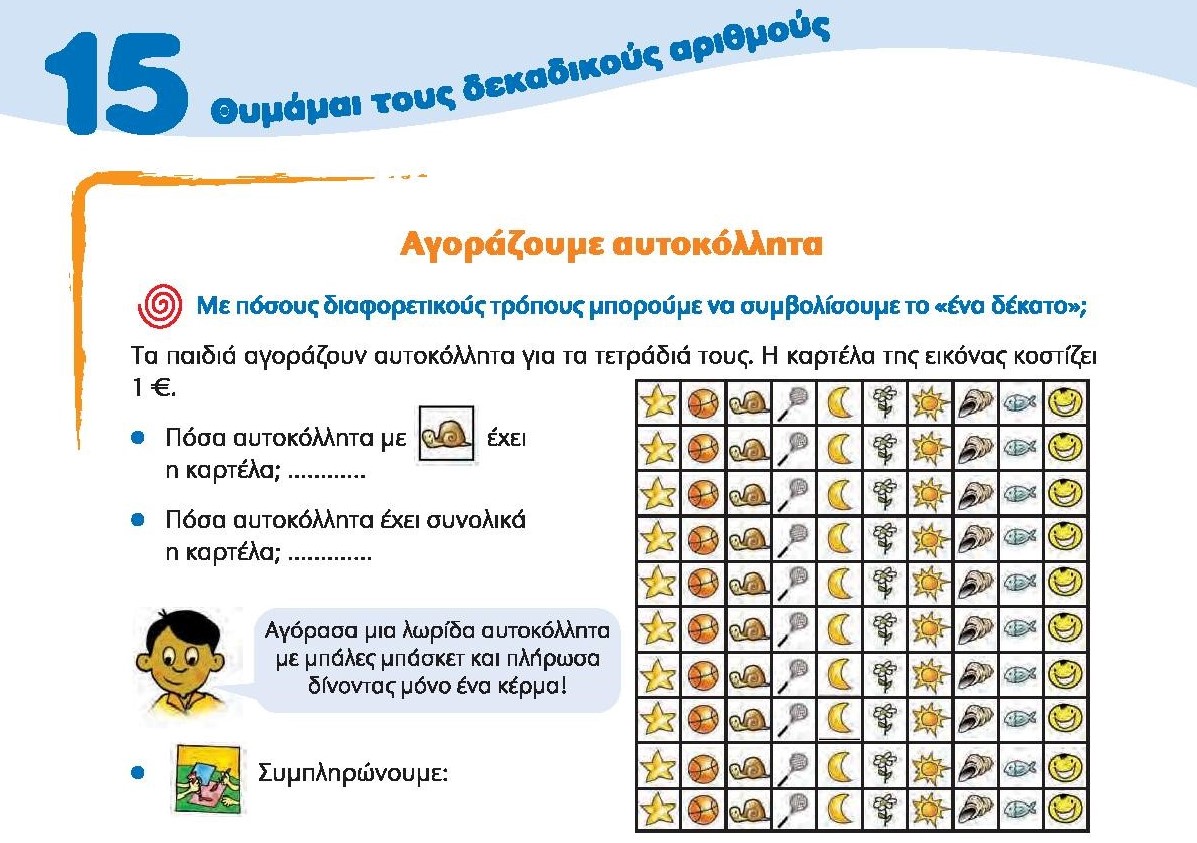 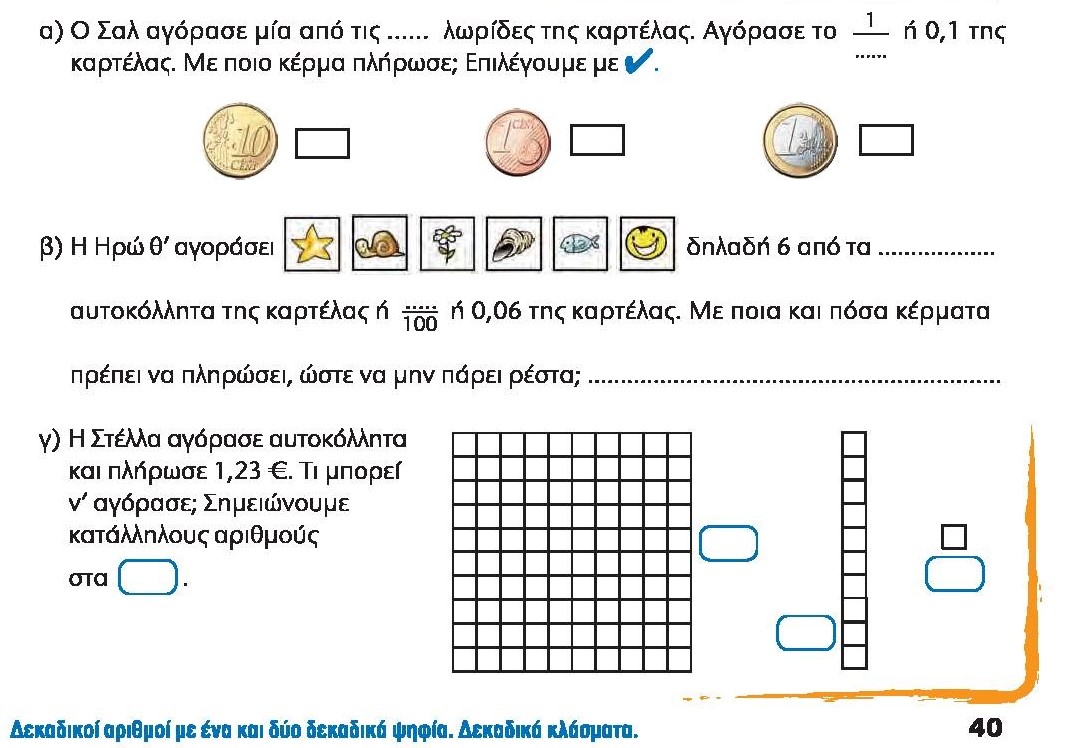 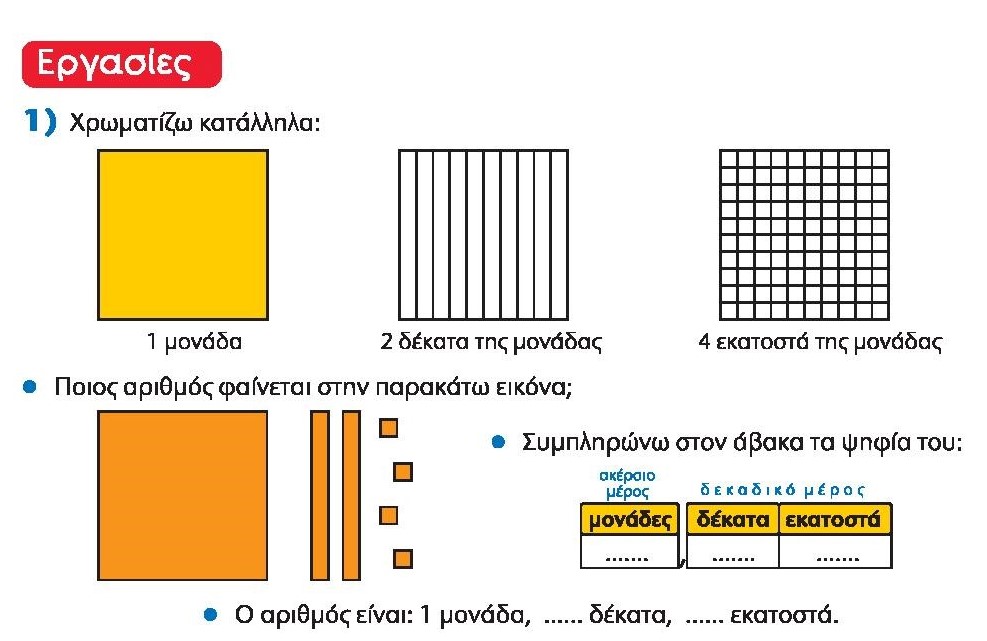 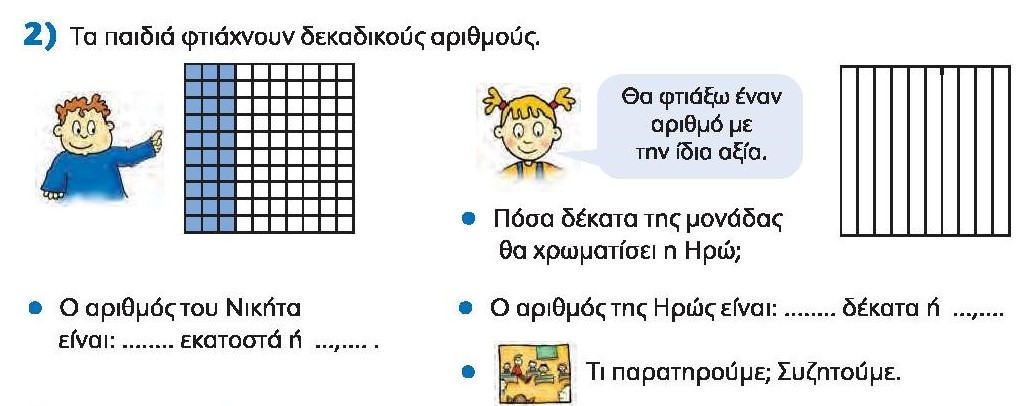 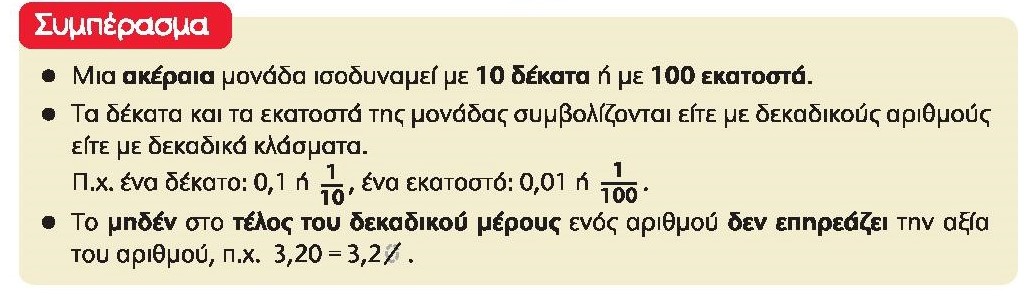 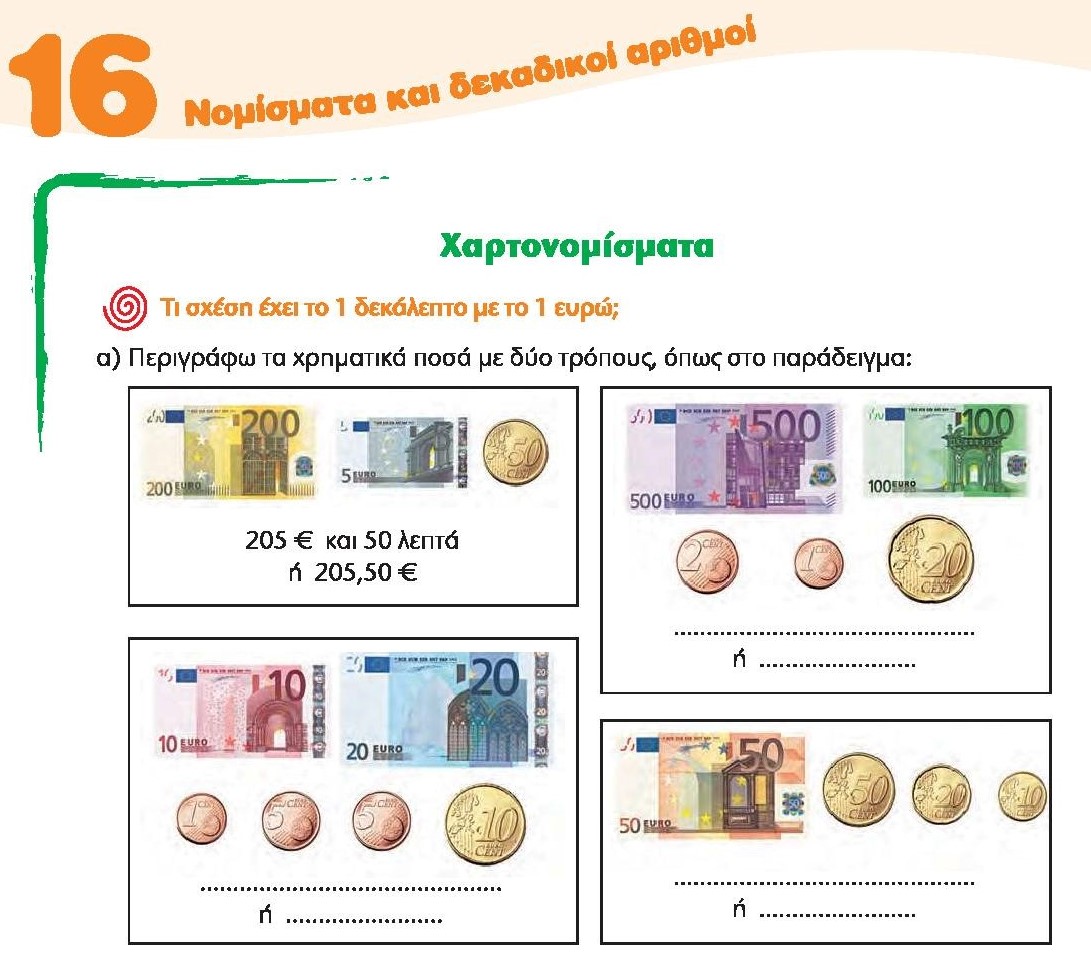 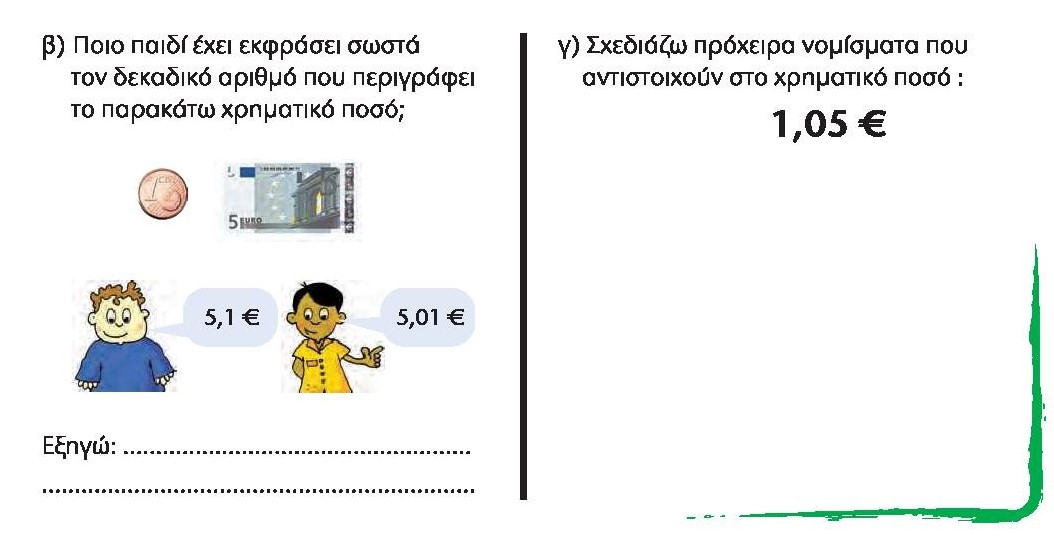 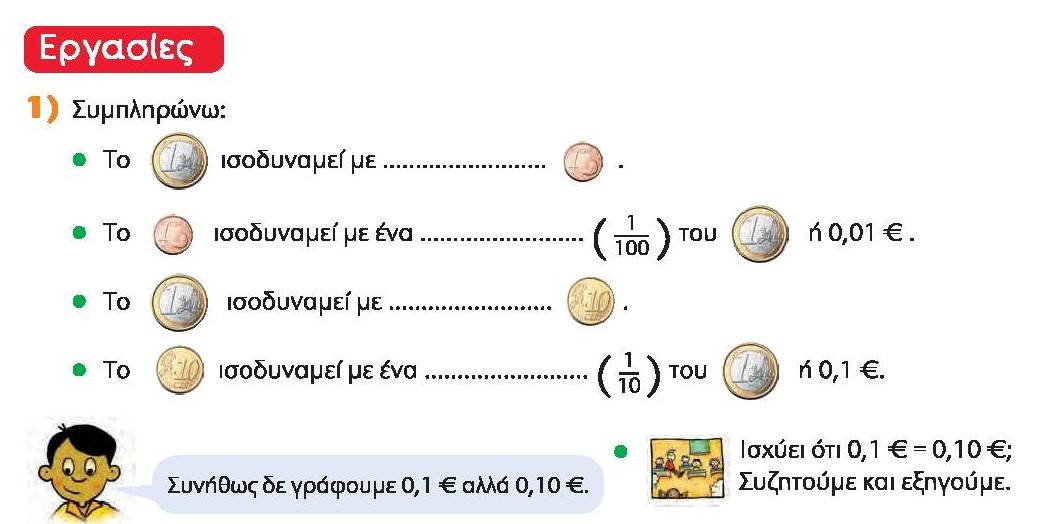 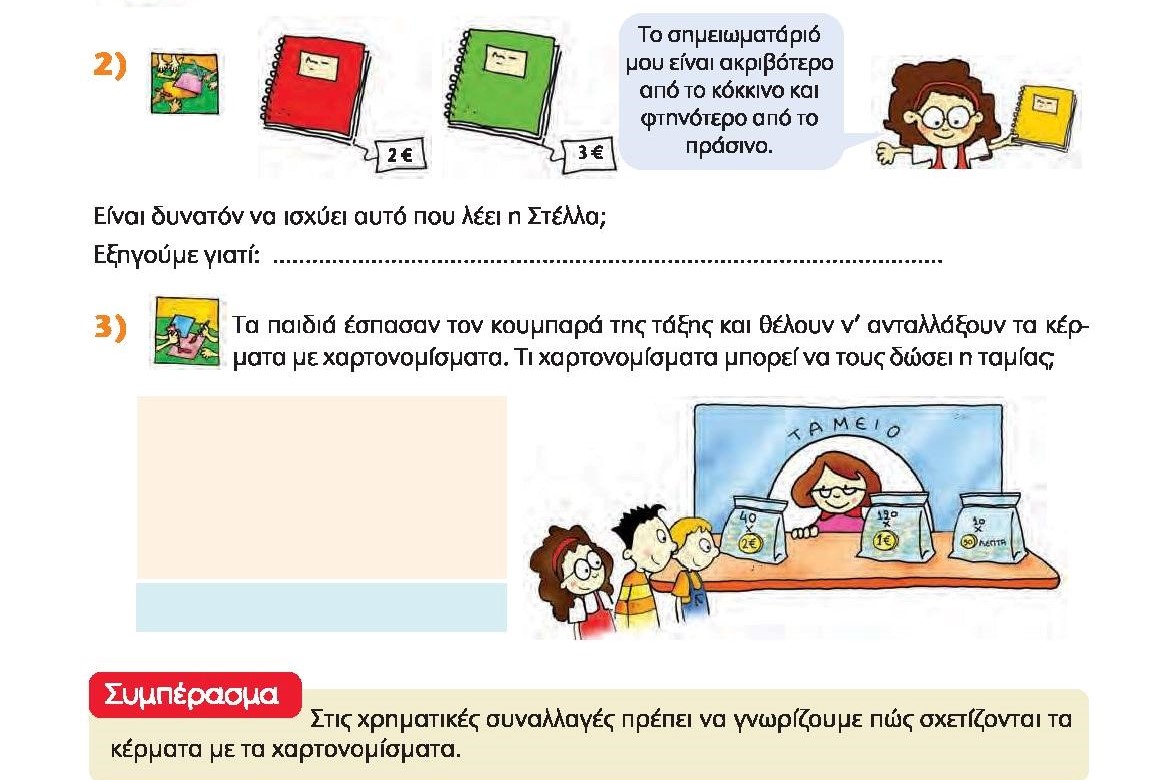 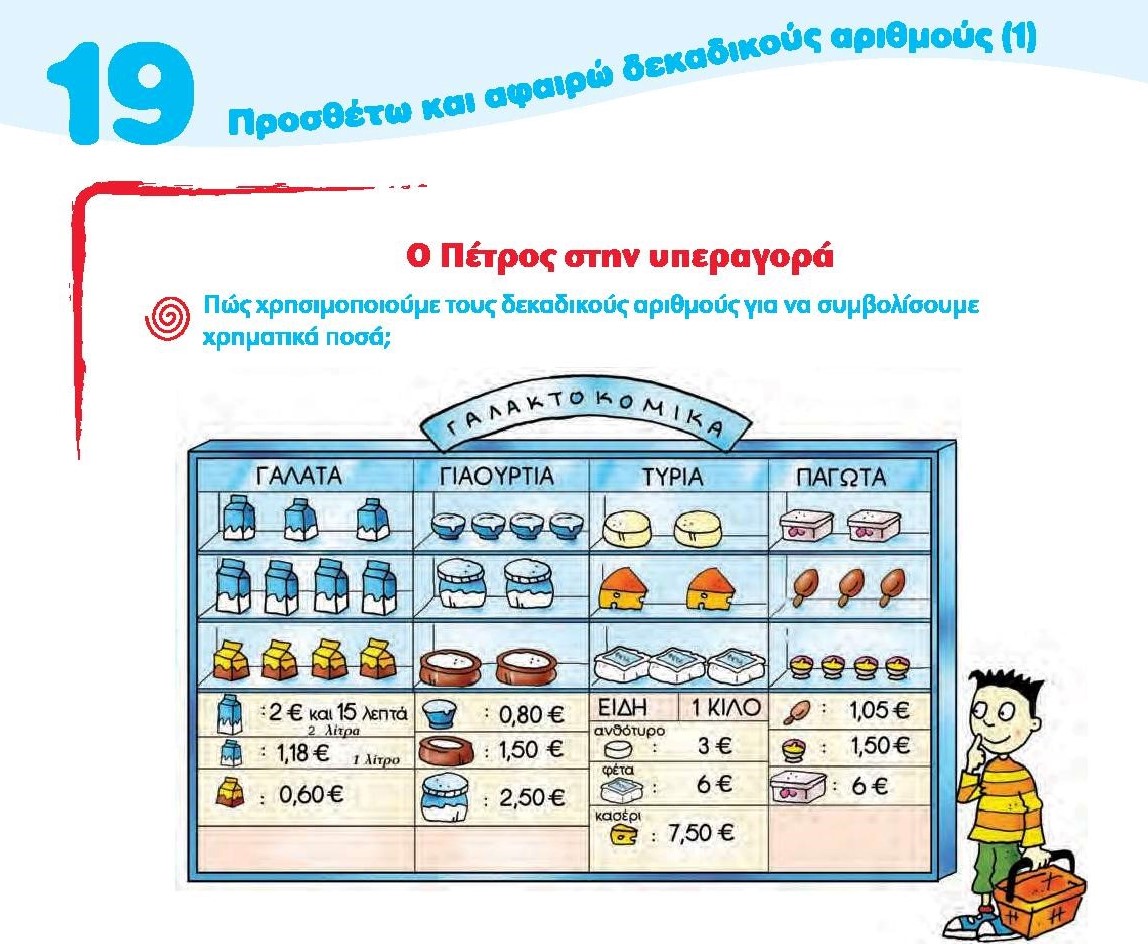 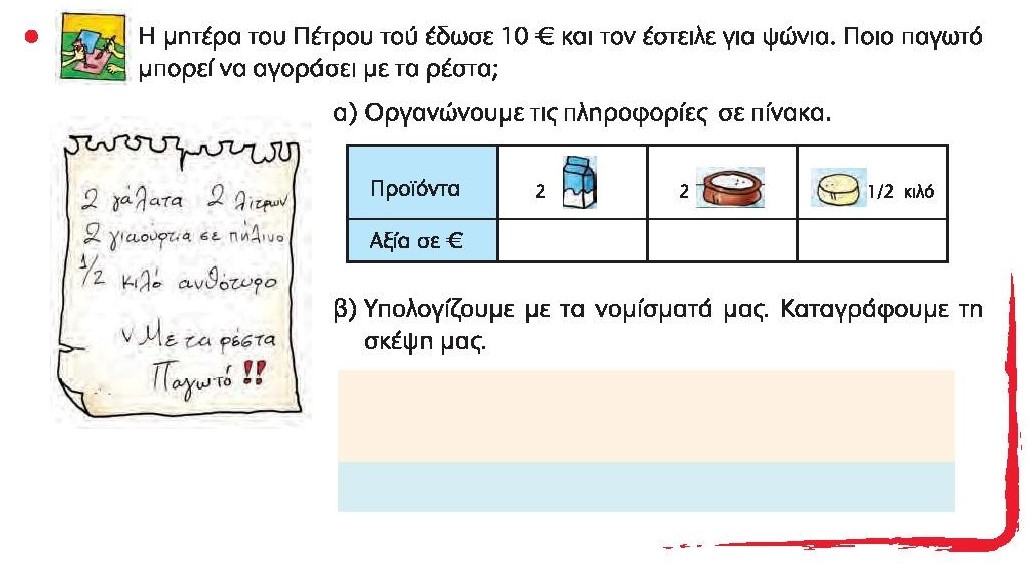 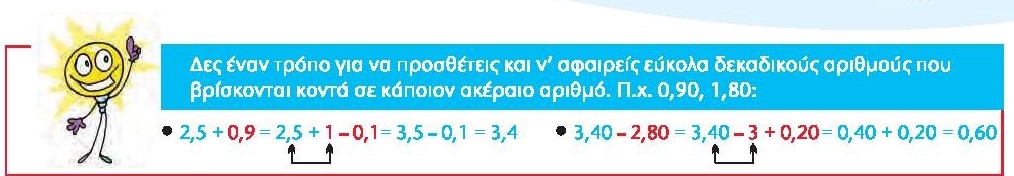 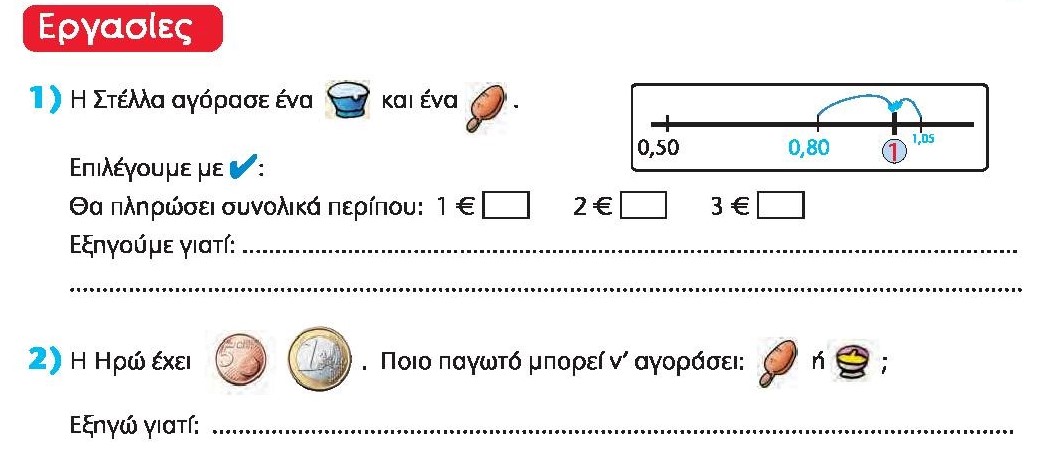 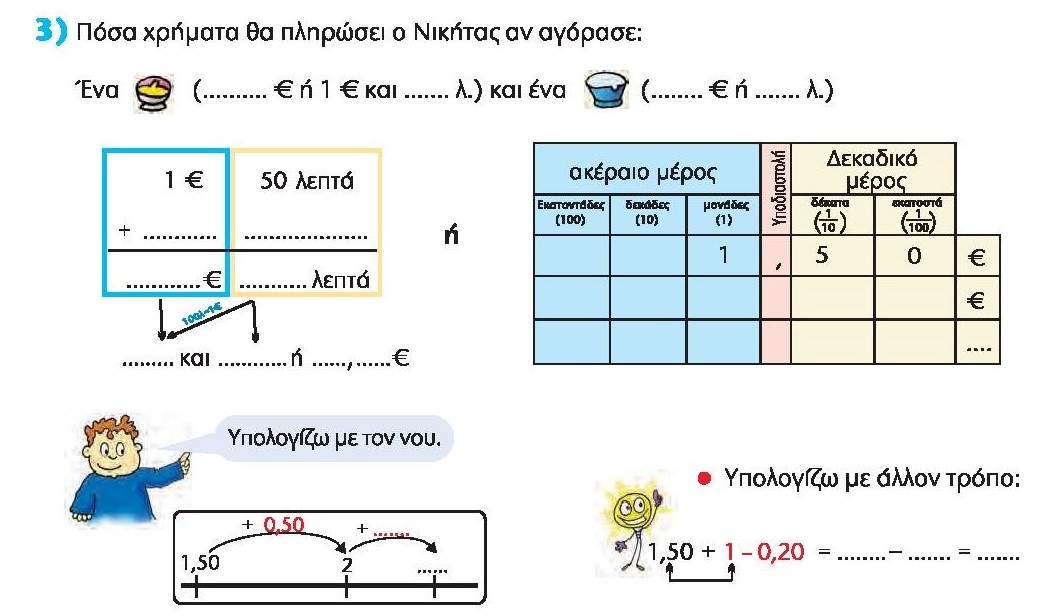 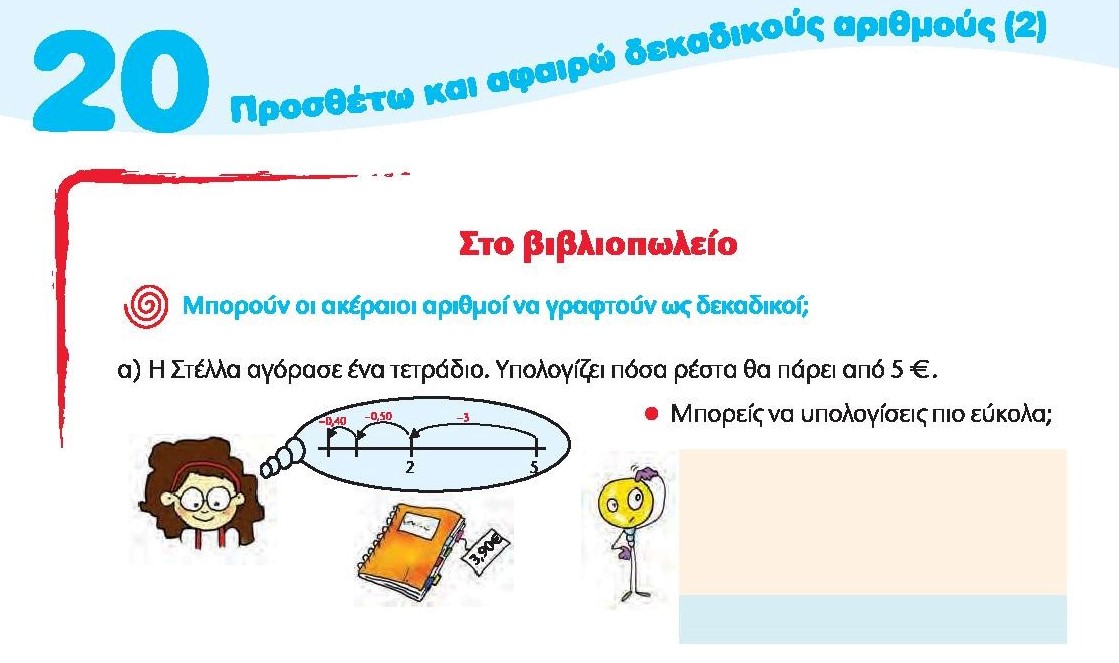 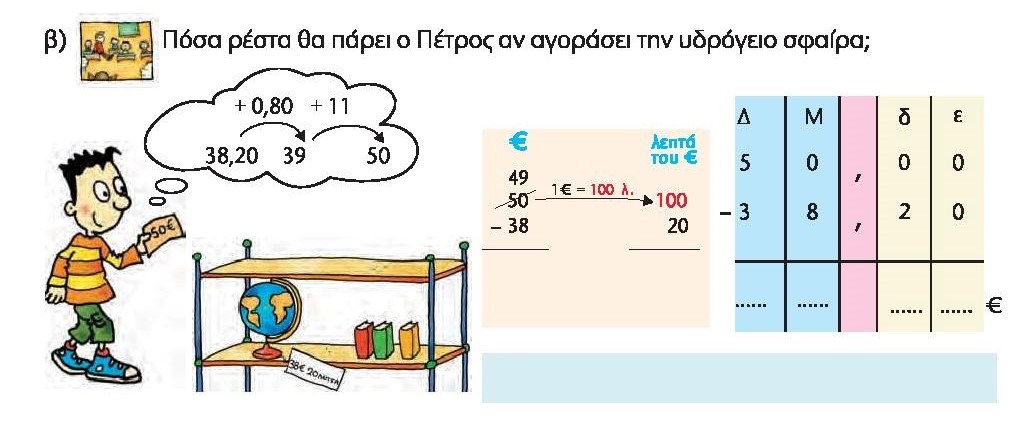 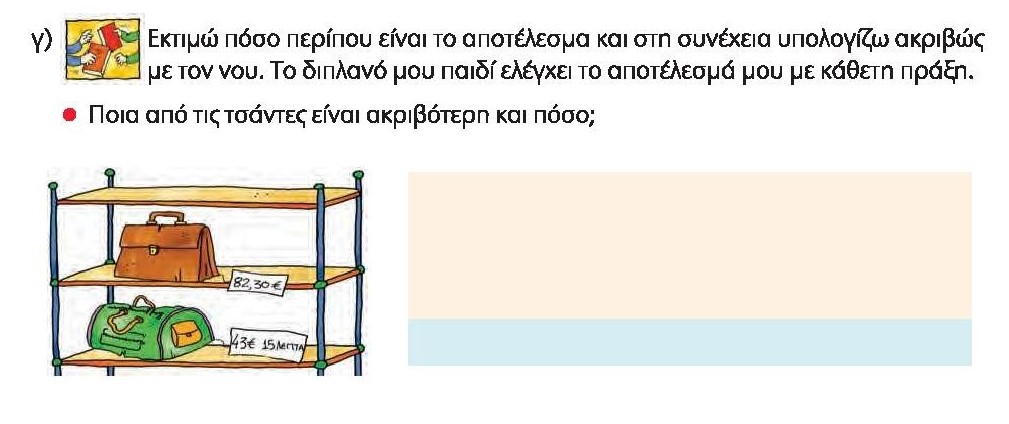 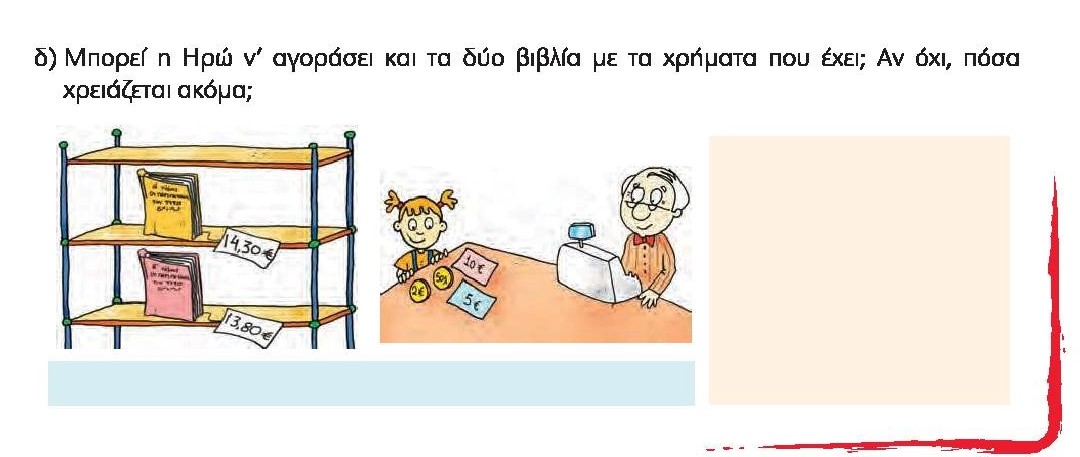 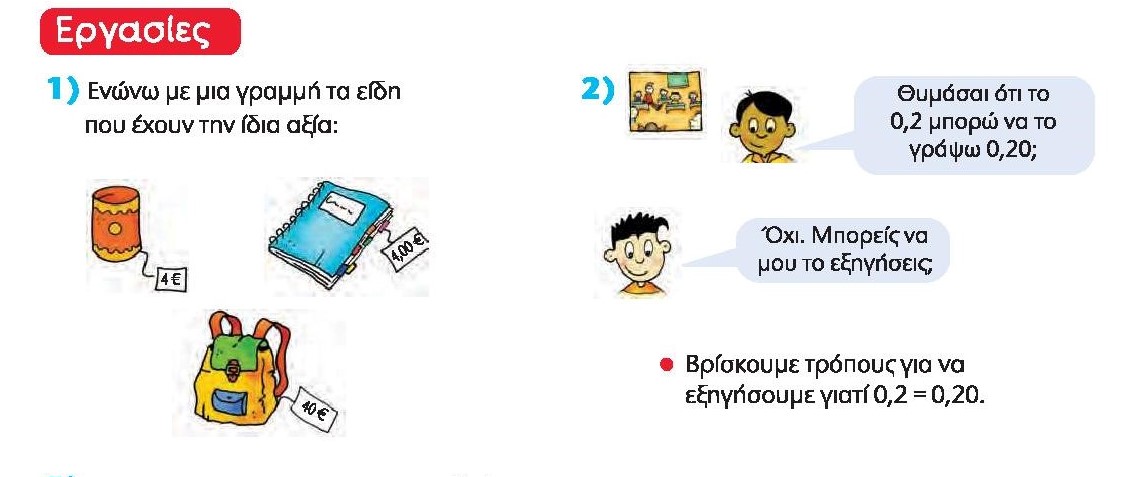 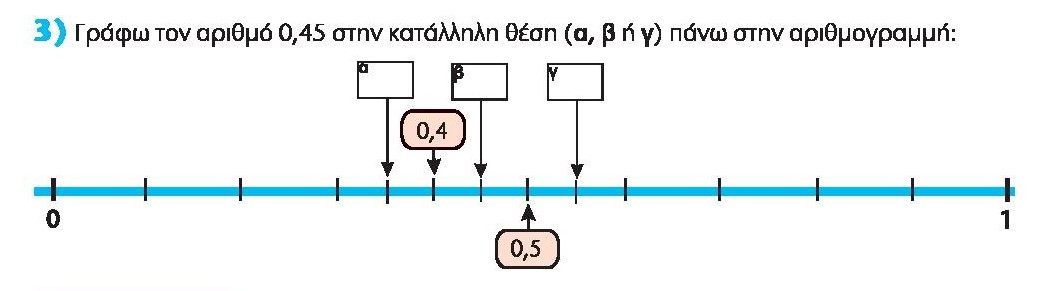 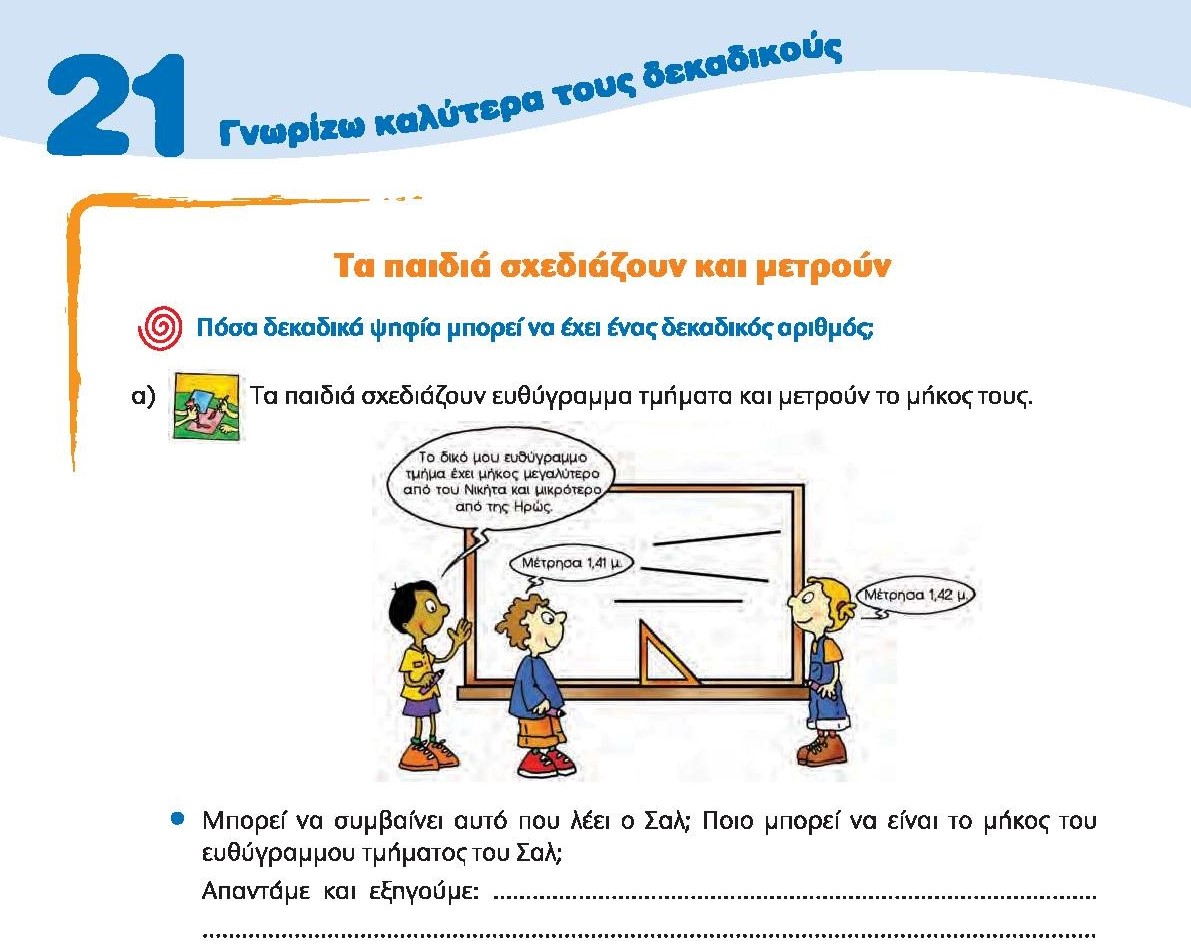 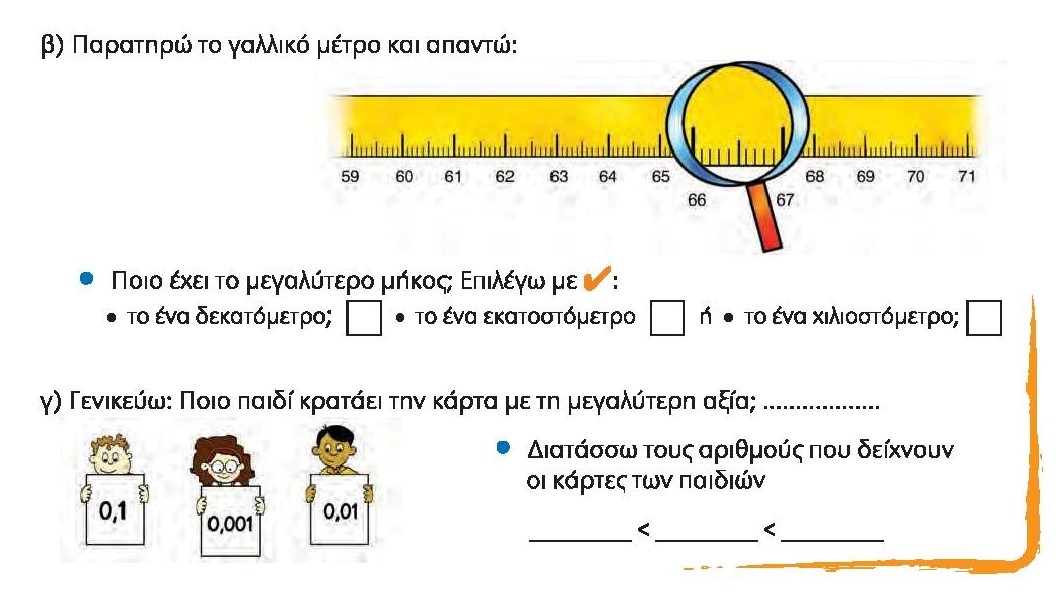 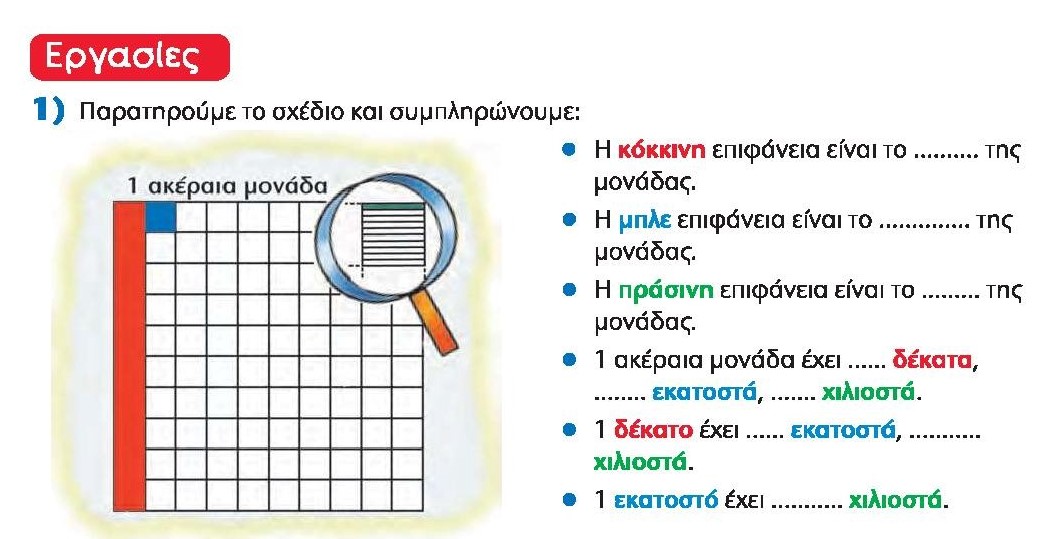 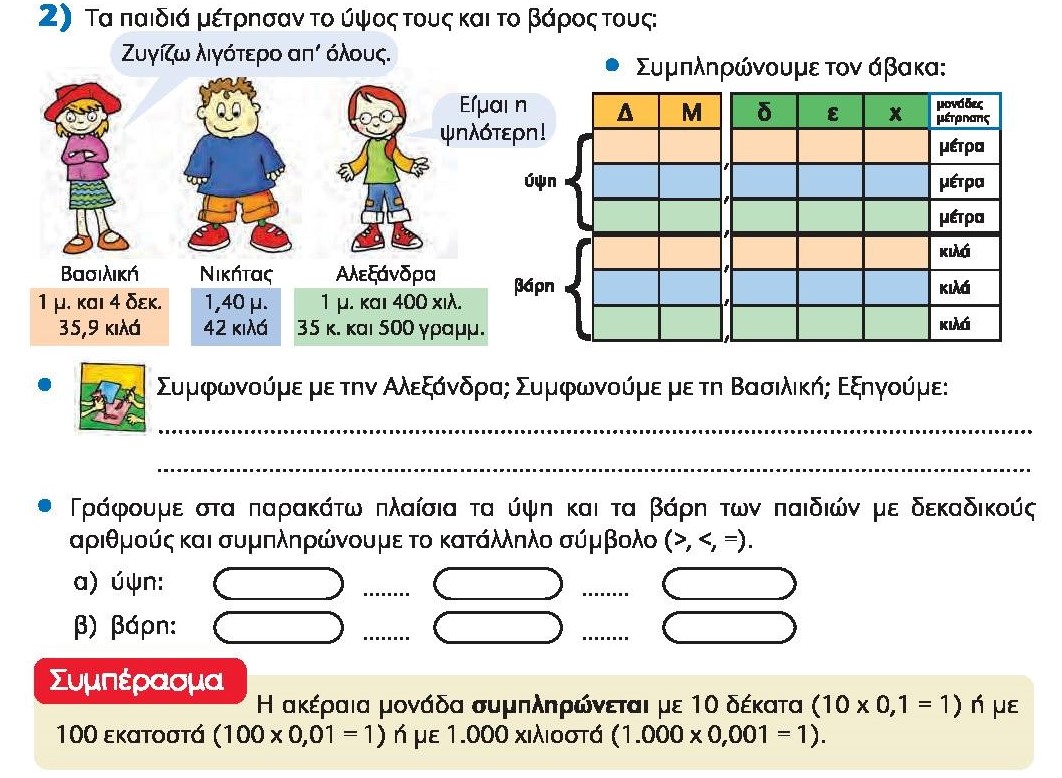 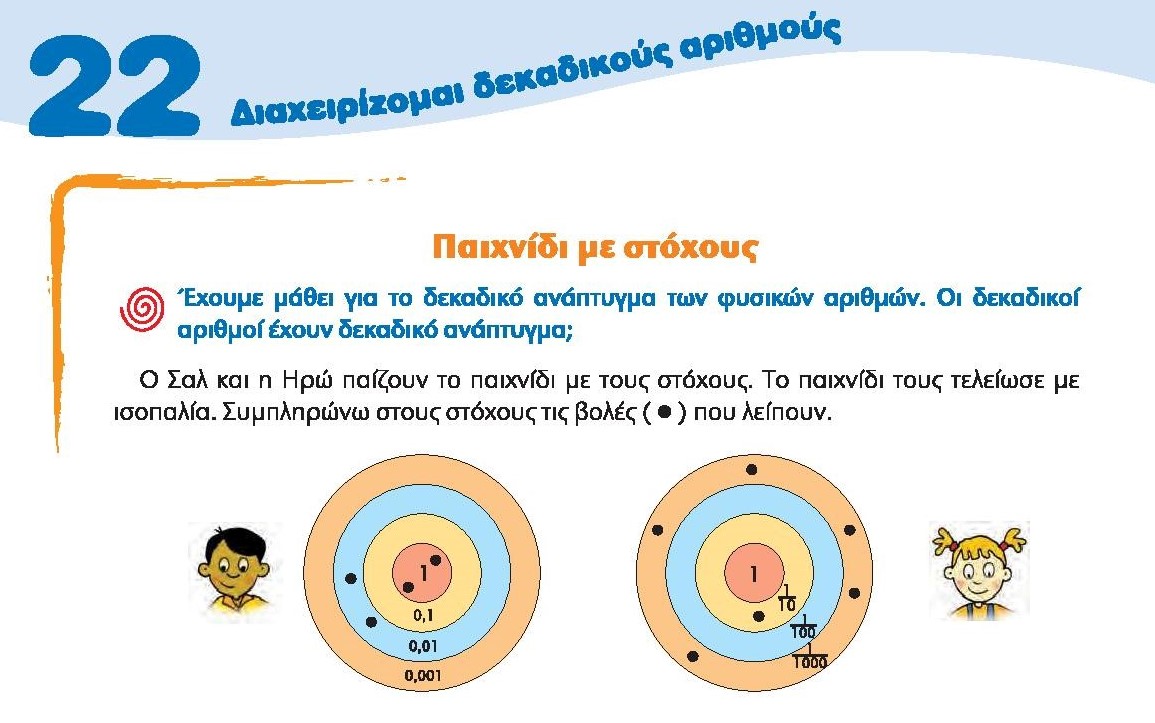 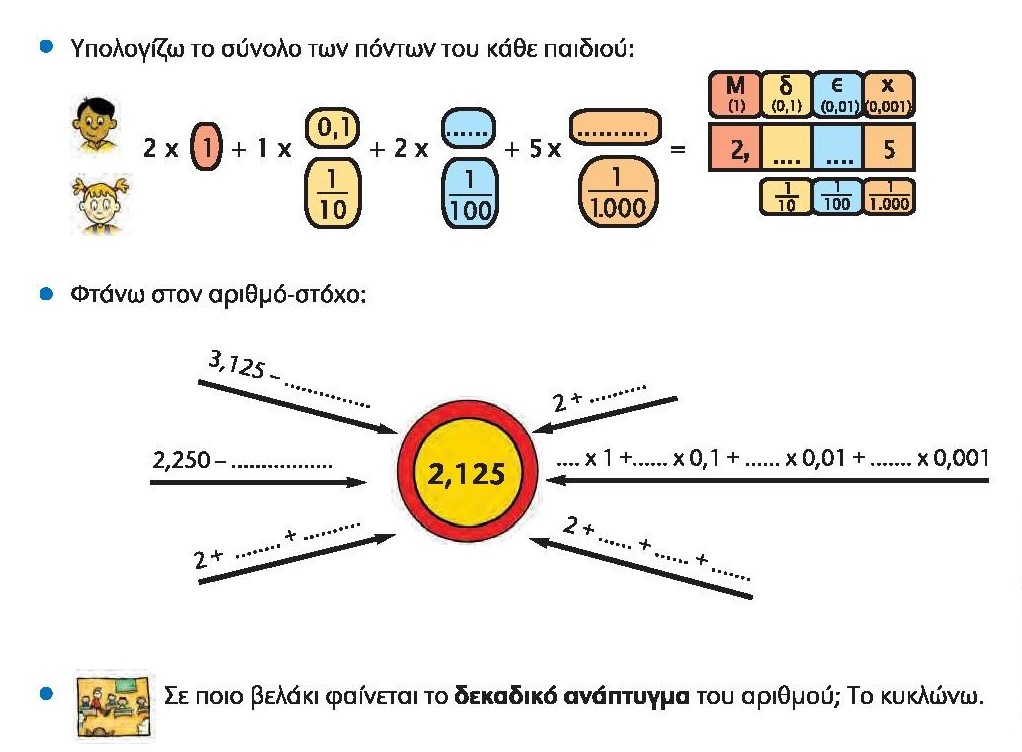 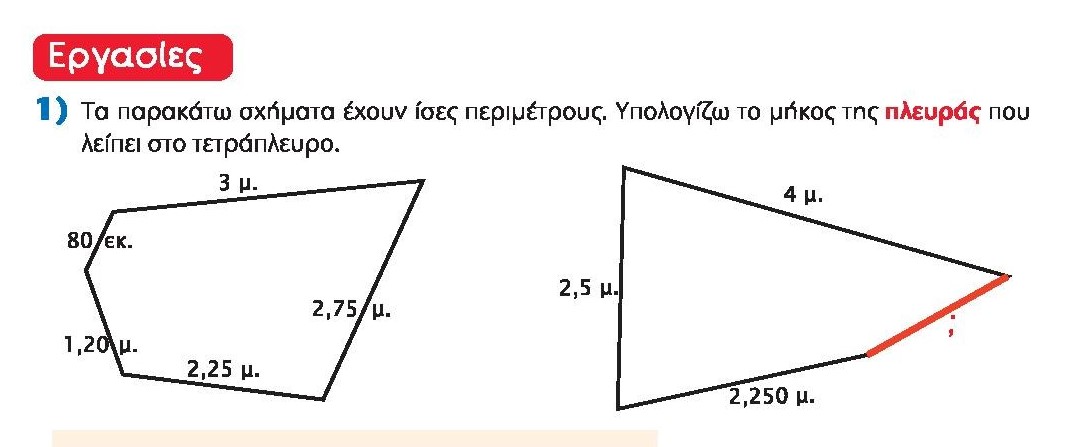 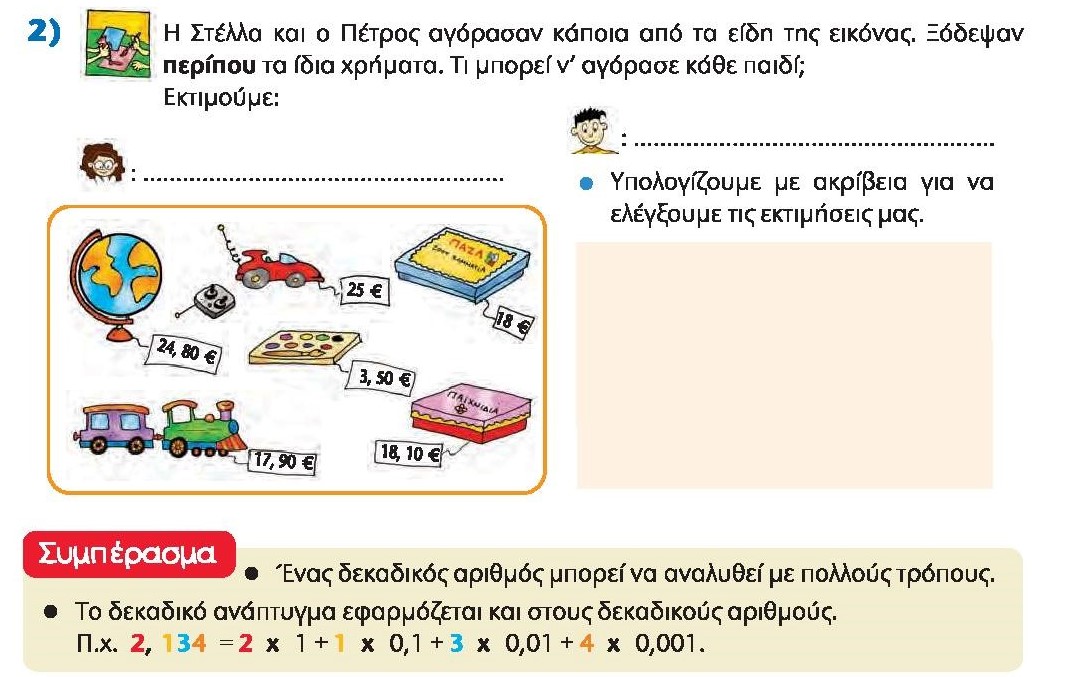 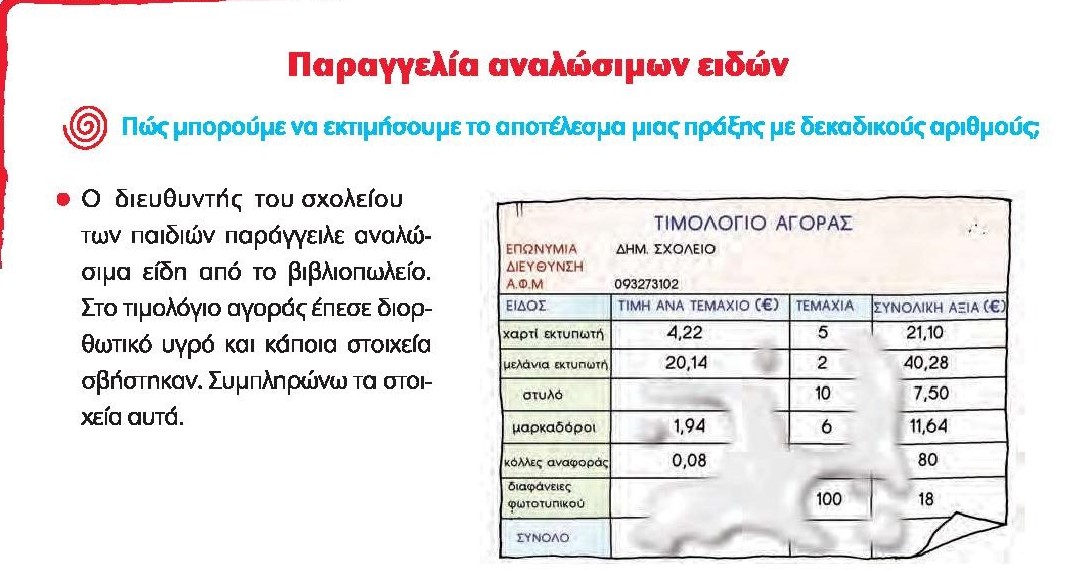 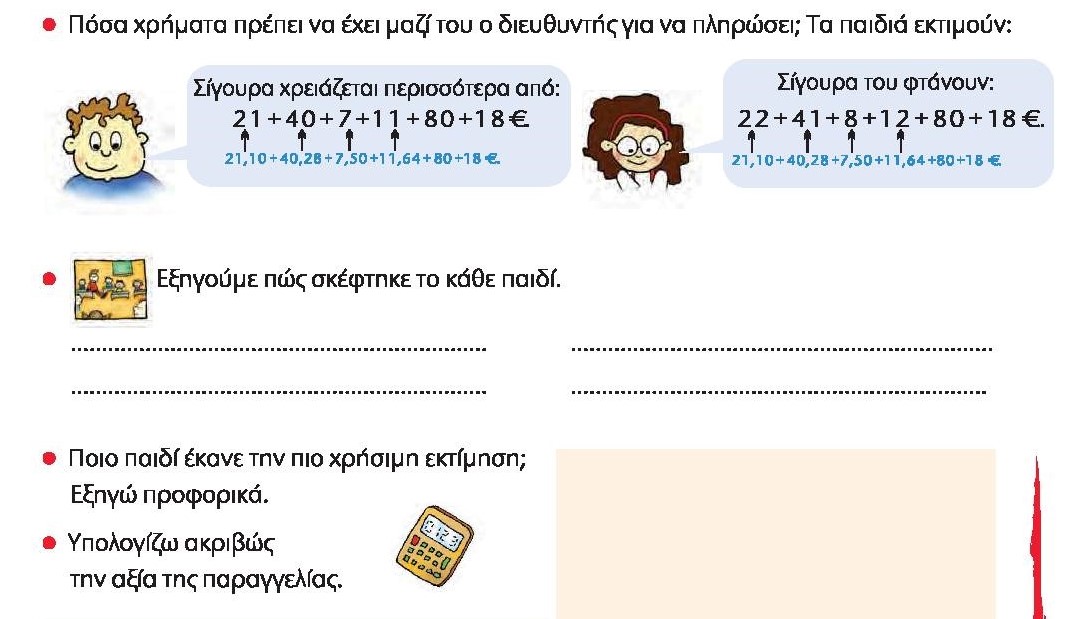 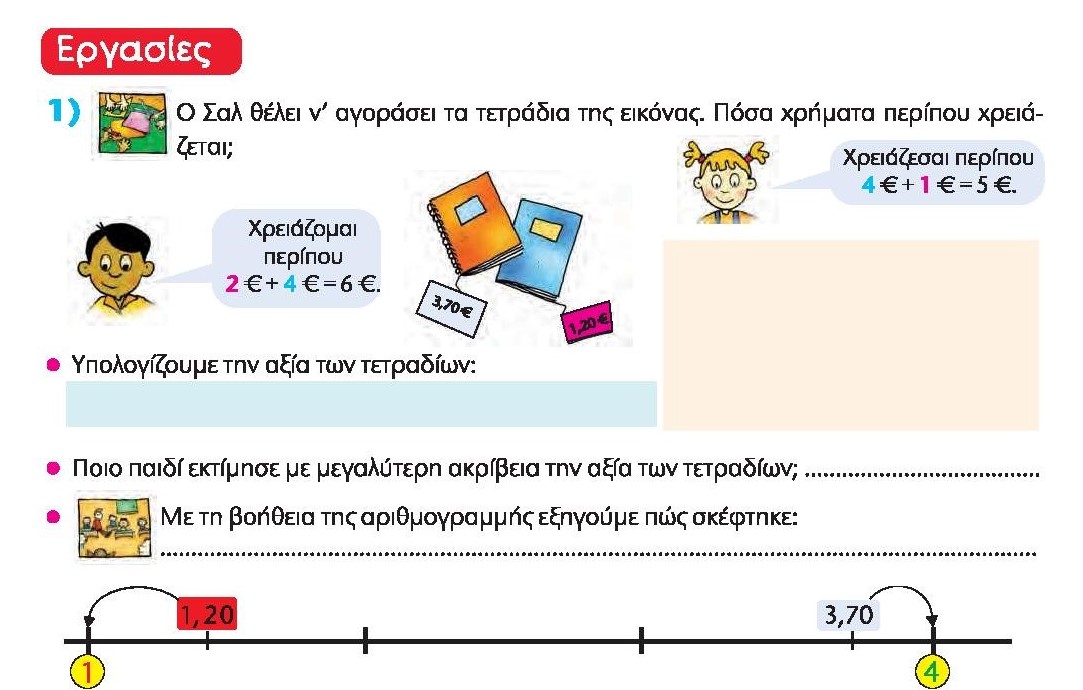 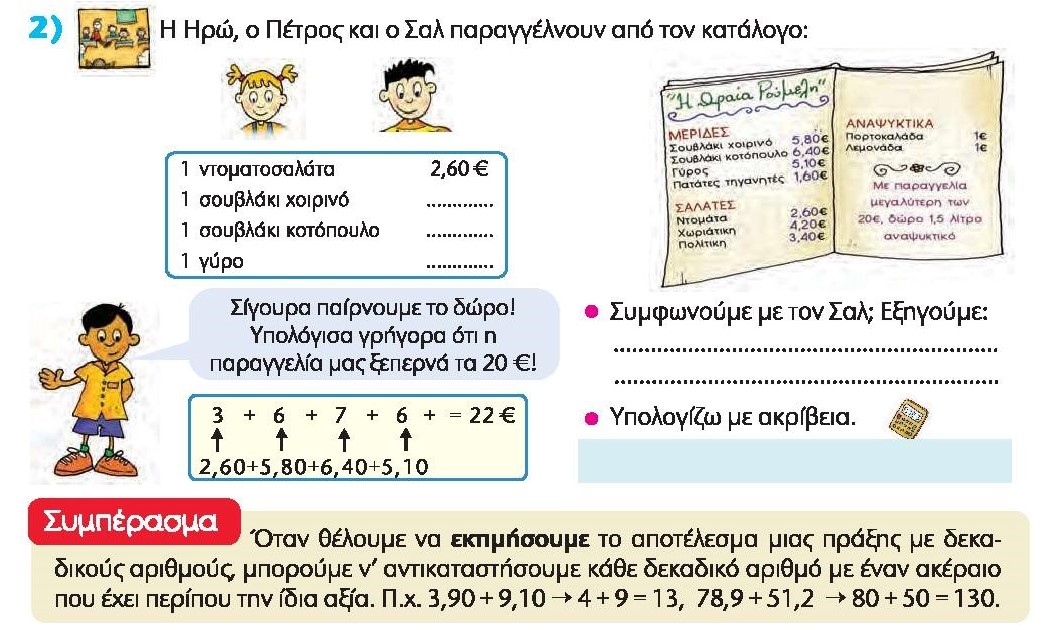